KOLBUSZOWA
our town
Location
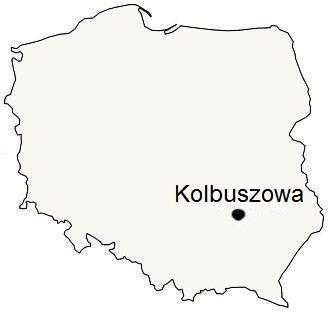 Kolbuszowa is a small town in the south-east of Poland, near Rzeszów . In Kolbuszowa there is a river called Nil.
Crest
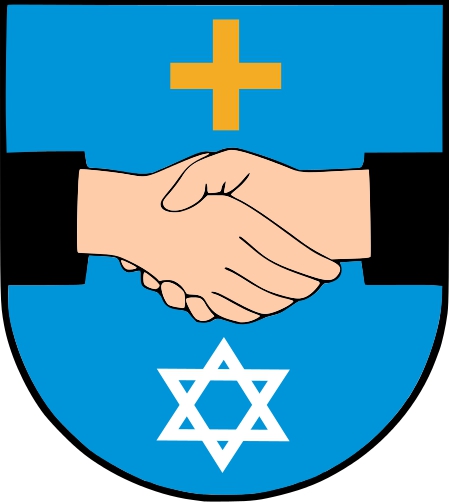 This is crest of Kolbuszowa. It symbolizes good relationship between Catholics and Jews in town.
Main Square
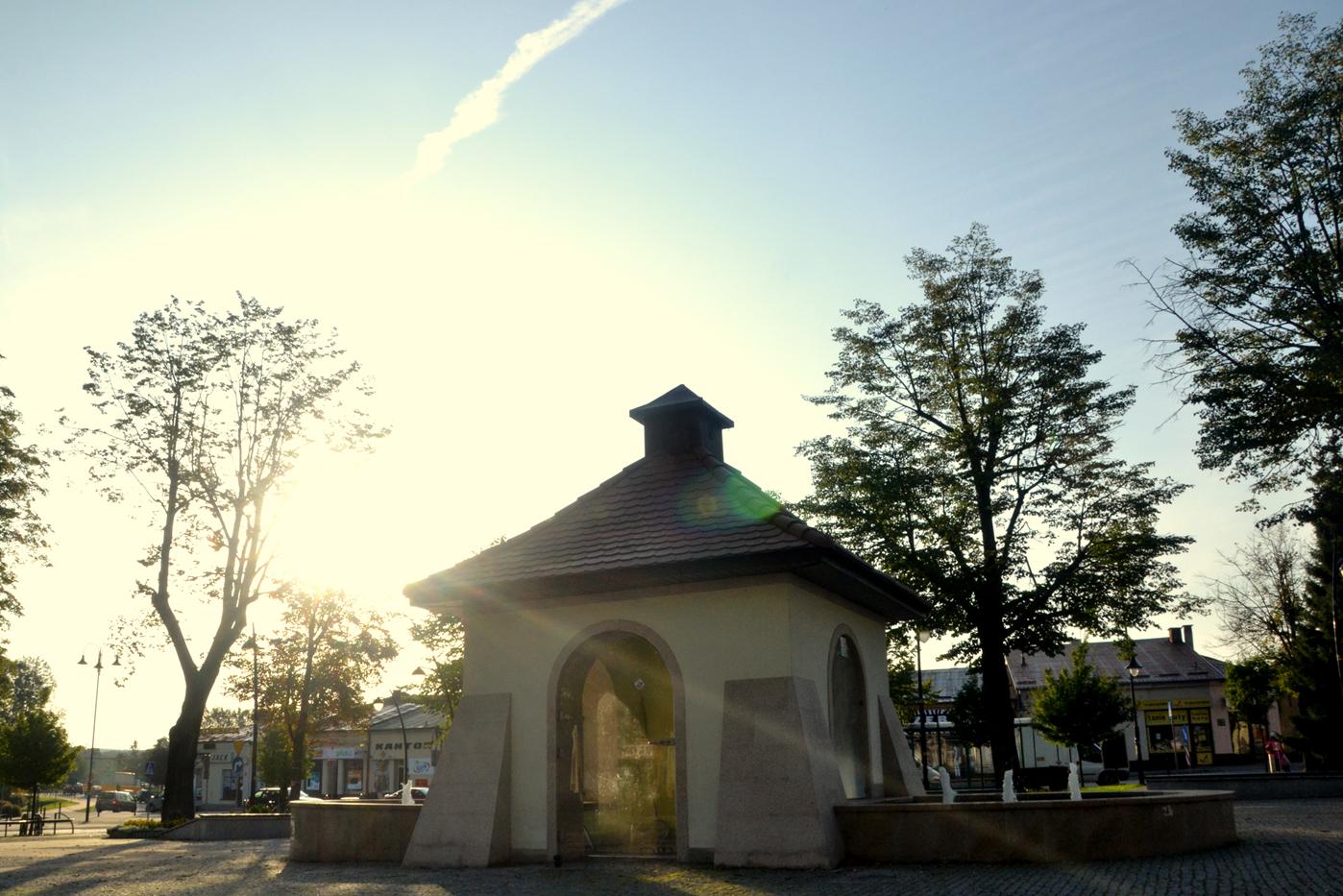 On the main square in Kolbuszowa there are monuments like 'crocodile' and ‘ the Monument of Soldiers and Heroes'. There is also a well. You can have nice time on this squre.
Monuments
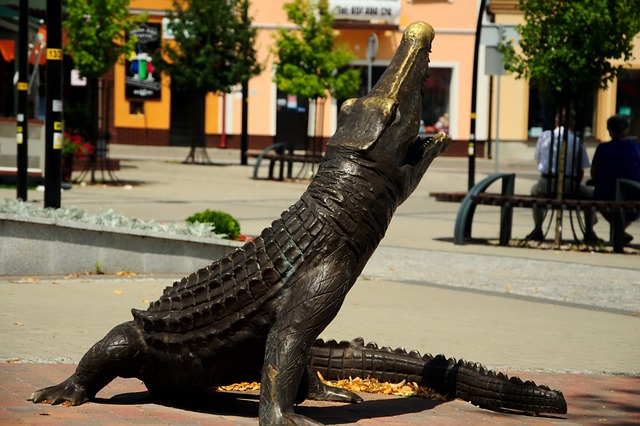 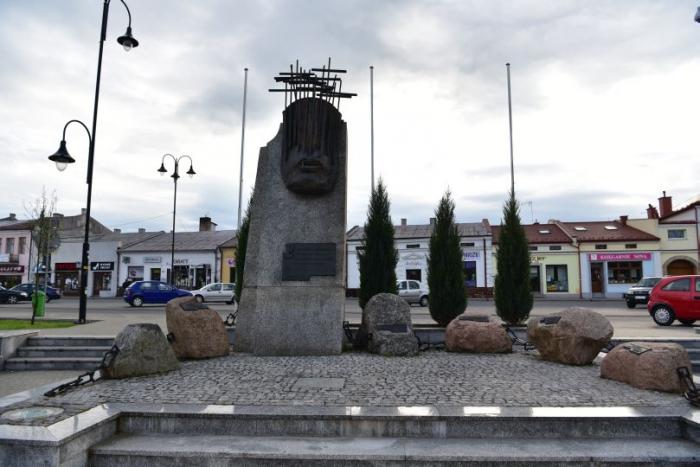 Crocodile
The Monument of Soldiers and Heroes
Atractions
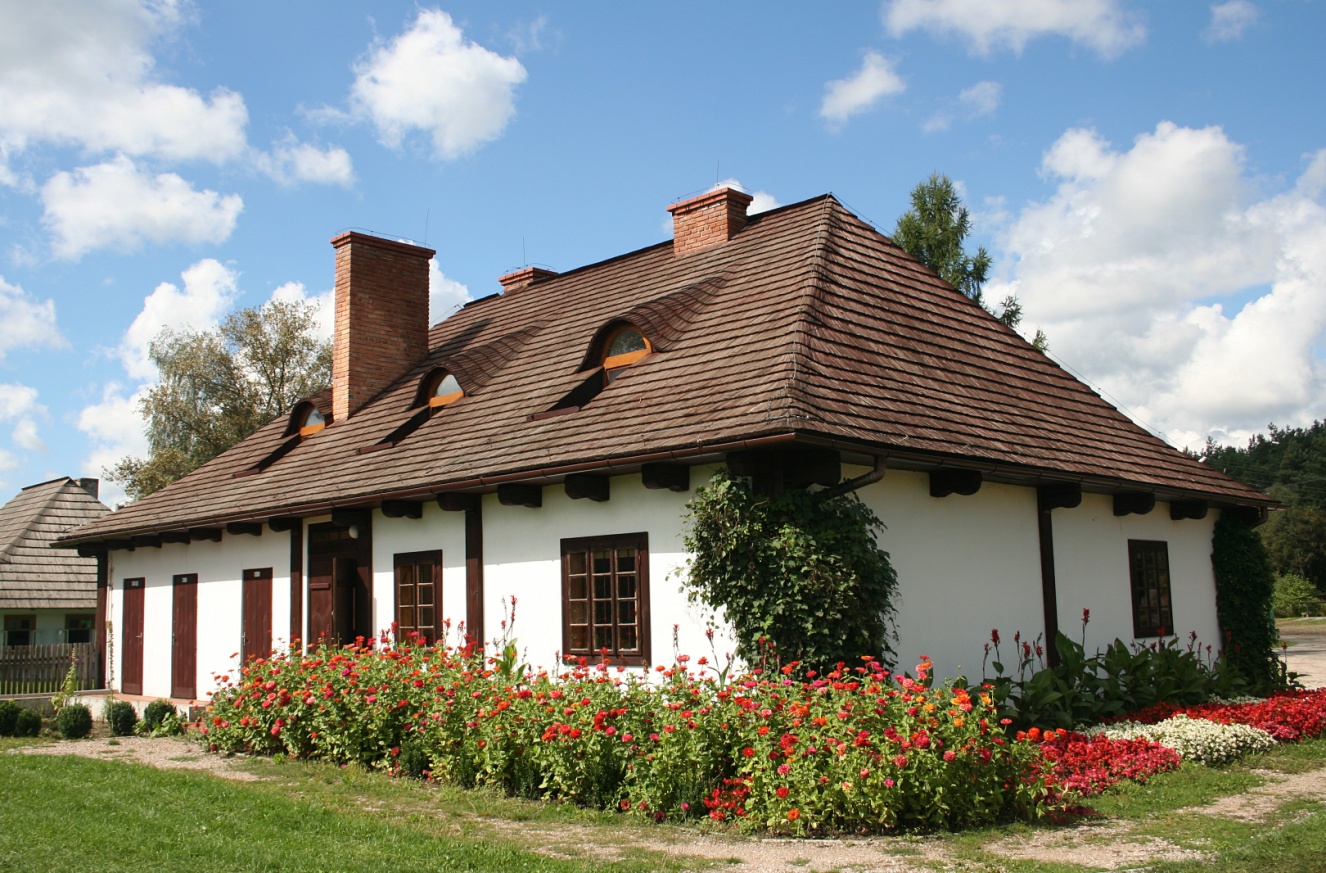 In Kolbuszowa there is a Folk Culture Museum. It was opened in 1959.There  is an ethnographic park. It is quite big beceause it occupies 30 hectares!
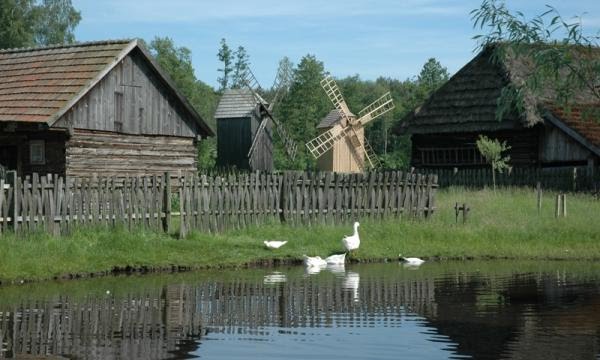 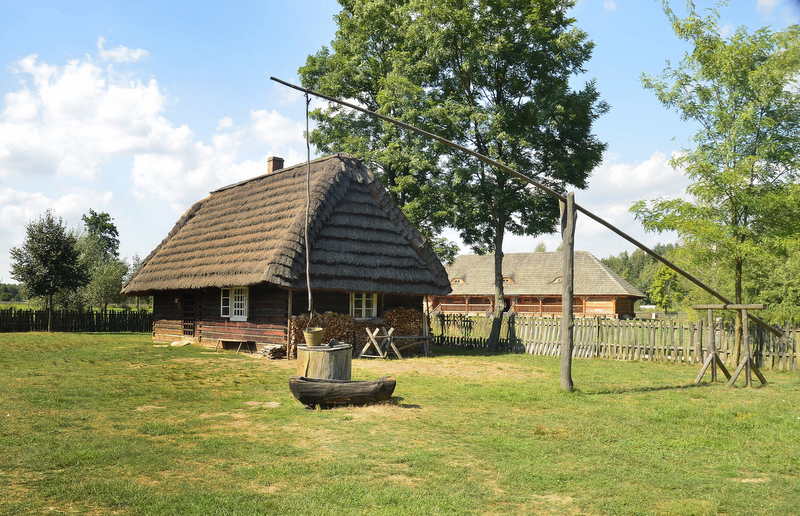 This place reminds us how Lasowiacy and Rzeszowiacy (people of our region) lived formerly.
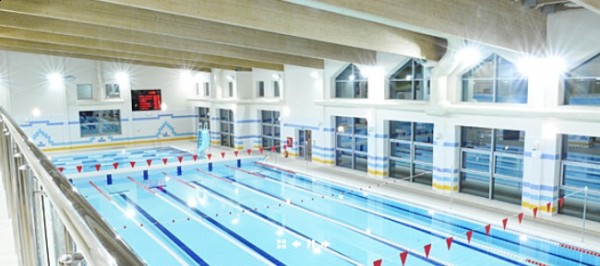 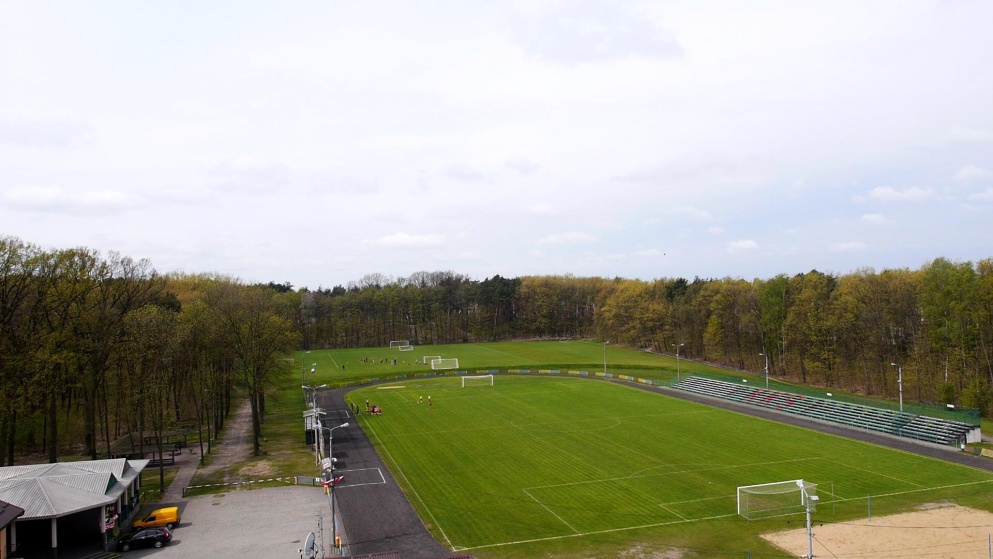 In our town we  have a swimming pool, gyms and football pitches. You can also ride a bike on our four bike routes.
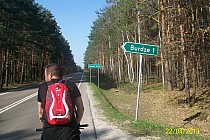 Community centre
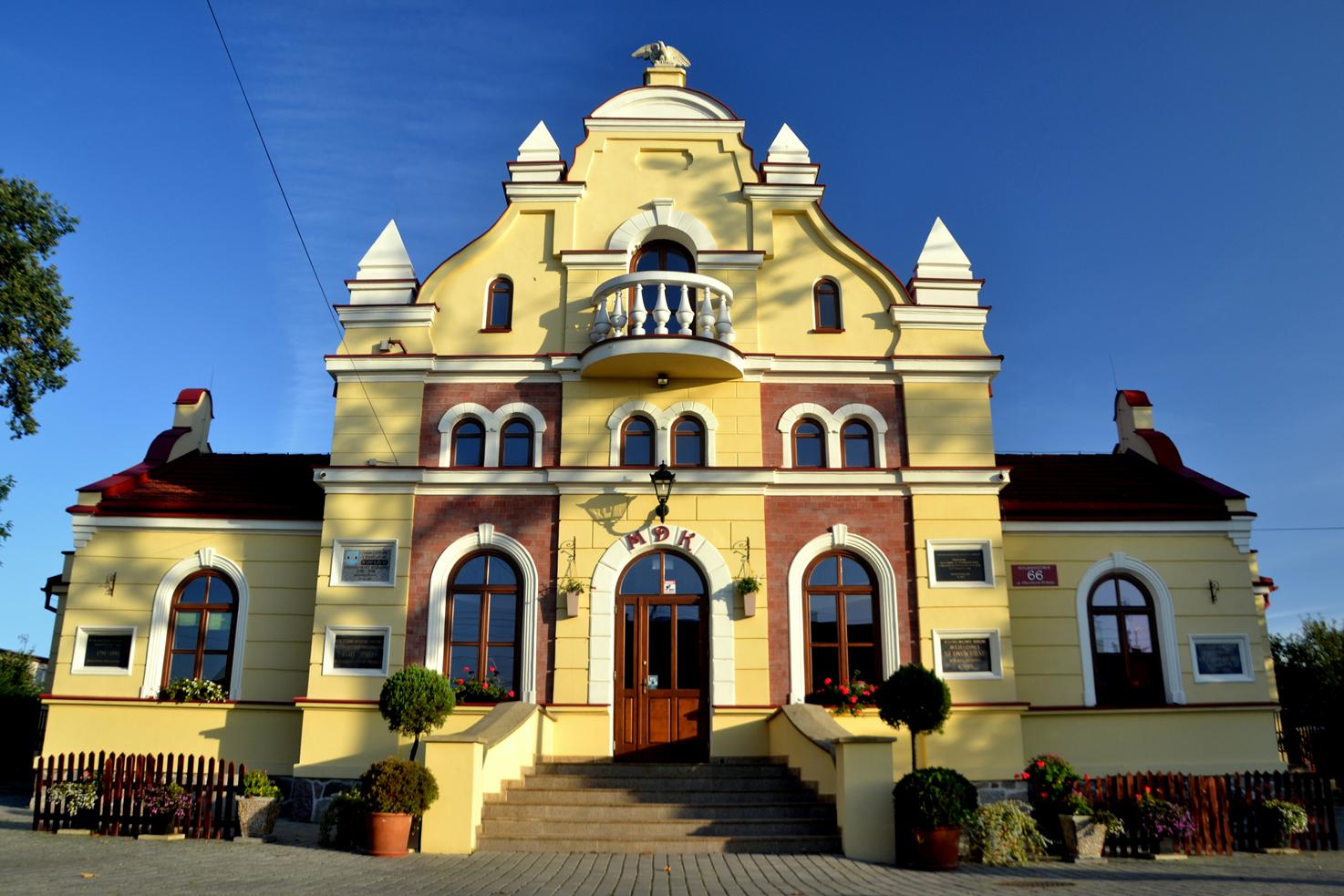 This is the cultural centre of the town that holds various spectacles, concerts and competitions.
Our high school…
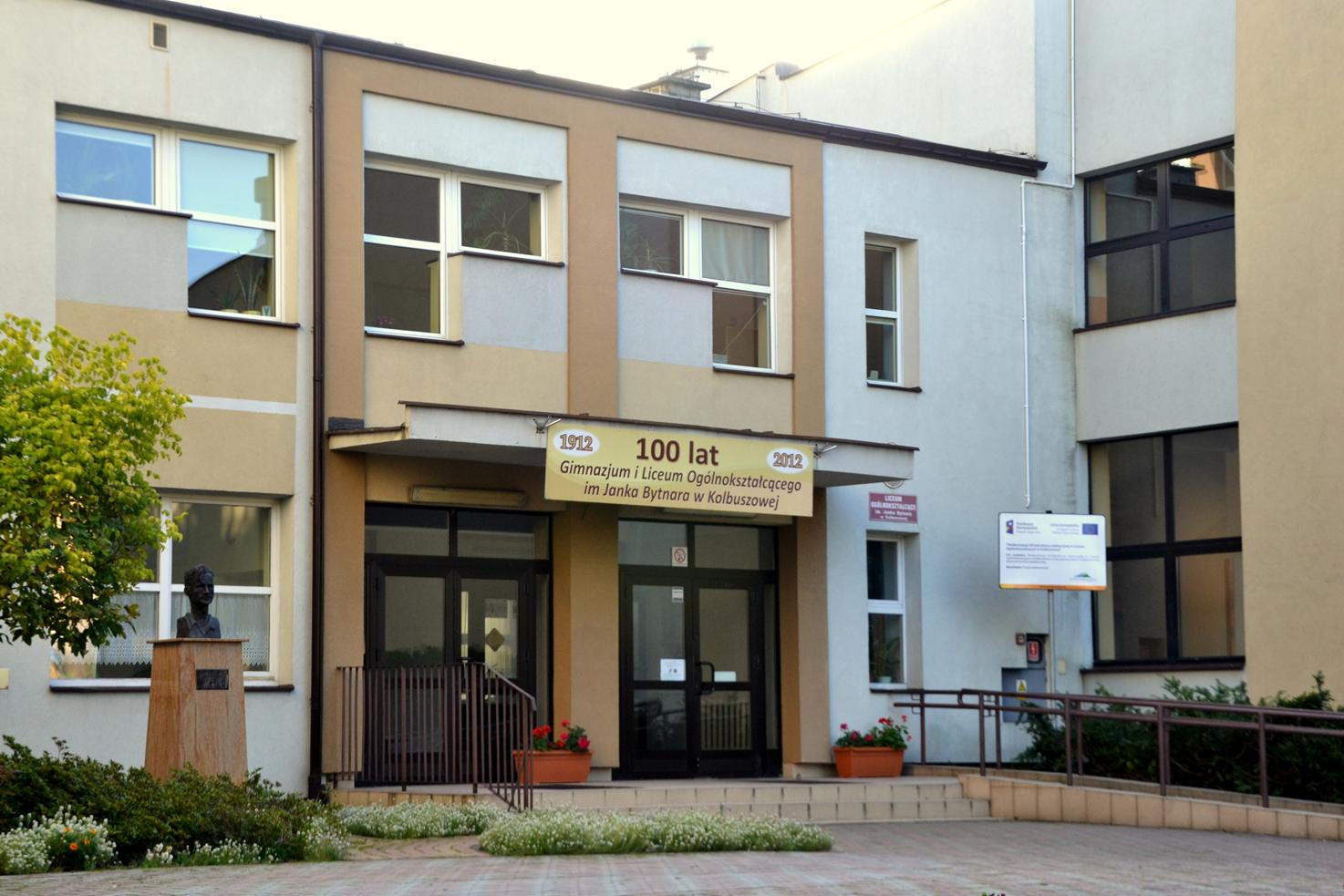 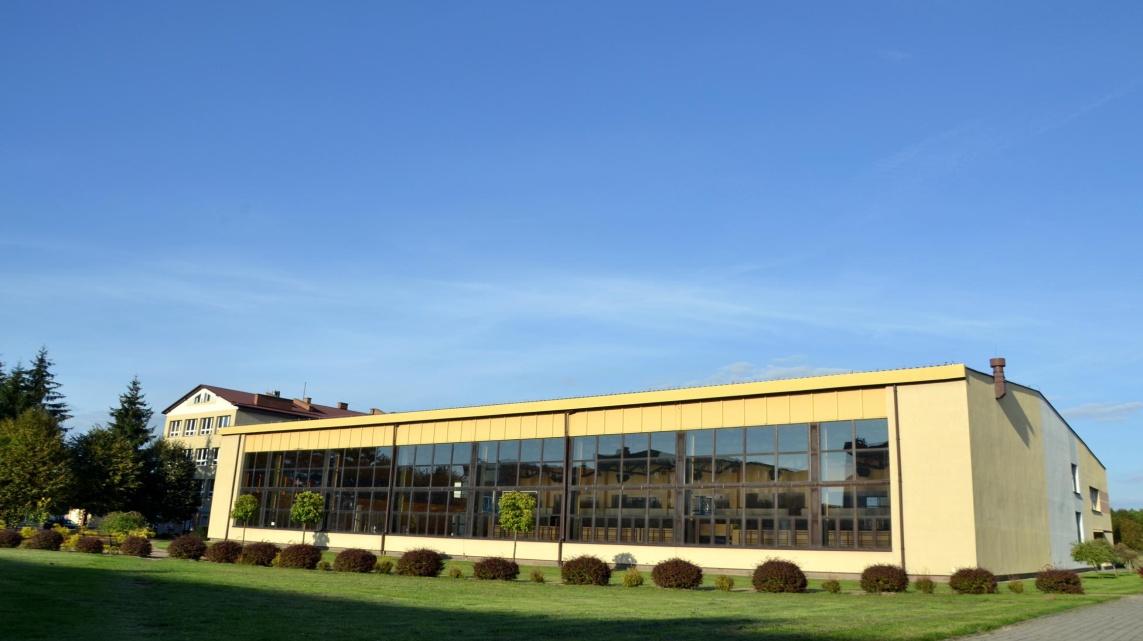 …which you can learn about from another presentation.